RUN3 project inside RENATER
WLCG France – CC-IN2P320 Juin 2018
Xavier JEANNIN
1
Enjeux - Projet RUN3
Croissance 
Facteur de croissance du trafic entre 5 et 10
Échéance
2019–2020 arrêt de l’accélérateur mais toujours du trafic réseau. Le RUN3 est prévu pour début 2021.

Dépendances: 
Déploiement de l’optique IdF et national
Déploiement des routeurs RENATER6 

Période critique
2
Croissance des flux HEP (LHC)
LHCONE L3VPN: A global infrastructure for High Energy Physics data analysis (LHC, Belle II, Pierre Auger Observatory, NOvA, XENON)
PIONIER
Poland
ESnet+Internet2MAN LAN
KIAE
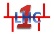 CSTNet China
CANARIE
Canada
PSNC
SURFsara
Nikhef
Netherlands
CERNet2 China
JANET
UK
Cyfronet AGH Kraków, U.Warsaw ICM
CERN
IHEP, Beijing
CMS  ATLAS
ANA-300G
China Next Generation Internet, Internet Exchange, Beijing
Montreal
NORDUnet
Nordic
SINET+
ESnet
TRIUMF-T1
SimFraU
IC
GÉANT, MAN LAN,ANA-300G
NL-T1
Uvic, Utor, UBC, McGill
KIAE/JINR
Russia
StarLight
KREONET
NDGF-T1,
NDGF-T1b
NDGF-T1c
Helsinki
INR (Troitsk)
CNGI-6IX
StarLight
SINET,Tokyo-London
KIAE/RU
GÉANT
Moscow
RRC-KI T1
JINR T1
ICEPP
U Tokyo
HEPNETJINR, IHEP
Protvino, GridPNPI,
RCC-KI T2, ITEP
SINET
Japan
SINET (Tokyo) GÉANT (London)
ESnet,SURFsara
GÉANT+CERN
GÉANT(London)
Sarov
CERN
GÉANT+CANARIEvia MAN LAN
GÉANT+CERN
Hirosh.,
Tsukuba,
Tokyo
ESnet, Internet2,
CANARIE via StarLight, GÉANT,
CERN via NETHERLIGHT
SANET
Slovakia
KEK T1
DFN
Germany
Tokyo
SARA, CERN Amsterdam
DESY
URAN
Ukraine
FMPh-UNIBA xx
CERN
to CERN
TransPAC/Pacific Wave
Global Research Platform Network (GRPnet)
Osaka
CANARIE
Tokyo
IEPSAS-Kosice
PSNC
ANA-300G
CSTNet
GÉANT,Paris
NL-T1
RWTH, Wupp.U,GSI
Kharkov-KIPT
KIAE
CANARIE
KREONET
PacWave /
PNWG
(Seattle)
Starlight
(Chicago)
PNWG, KREONET,
SINET,
CANARIE,ESnet
ESnet, CERN, MREN, Internet2 , GÉANT, GARR, CANARIE, UChicago, ANL,  FNAL, KREONET, PacificWave, GRPnet, UMich via Merit/MILR, ASGC, KIAE/RU, CSTNET, CUDI
Osaka
ASGC, Taiwan
KREONET2
Korea
ESnet
USA
ASGC
CSTNet
to TEIN, ASGC, COMSATS,  UMel, NCPvia TransPAC, JGN ,TEIN, HEPPERN, and AARNet
KREONET
KIAE/RU
to GÉANT
(London via Orient+)
CESNET
Czechia
(same VRF asESnet Europe)
ASGC
NetherLight
(Amsterdam)
KREONET
GÉANT,Europe
ANA-300G
CERN, NORDUnet, GÉANT, Caltech, NL-T1, U. Mich, SURFsara, ESnet, PSNC
SURFsara
to ESnetvia Seattle,
SINET
KREONET
ASGC
NORDUnet
prague_cesnet_lcg2,FZU/praguelcg2
CANARIE
To Seattle
KNU, KCMS
PNNL, SLAC, ANL, ORNL
Hamburg
Poznan
CANARIE
NORDUnet
KIAE
ESnet, Internet2,
CANARIE via PacWave, LA
SINET
JGN – SingAREN/NSCC
JANET
NL-T1
KREONET
All sites at MANLAN multipoint VLAN
Amsterdam
UNL, Wisc,
AGLT2, UChi,IU, Purdue,UT Austin,
U. Florida
NORDUnet
Internet2, SINET,Caltech, UCSD,
AARNet
ASGC-CERN
Internet2, CERN, MIT, UChi, UFla, UOak,  Vand, GÉANT (all of NRENS and sites) and Brazilian sites), ESnet, NORDUnet, KIAE/RU (HEPNET, GRIDPNPI, IHEP), CANARIE
All sites at WIX multipoint VLAN,
ANSP, RNP
to TEINvia Hong Kong
KREONET
Internet2
ASGC-Internet2
ESNet
JGN
Japan
MANLAN
Frankfurt
MAN LAN
(New York)
ASGC
ANA-300G
Prague
DE-KIT-T1
KIT
ESnet, Amst.
ESnet, London
ESnet, Geneva
to TEIN
Paris
to CERN
to
JGN
PacificWave(distributed exchange)
Vienna
Beijing
KEK viaSINET
HongKong
London
KREONET
TEIN
Singapore
Budapest
KIAE-ESnet
Geneva
HKIX
Hong Kong
RPN, Brazil
Hong Kong
ESnet
UWisc
ARNES
Brussels
to KREONET,
ASGC
Beijingvia Orient+
RENATER
ESnet
SINET-Internet2
ESnet
Bucharest
ESnet
AGLT2
MSU
Harvard
GÉANT, NetherLight
MIT
GARR
Mumbai
Lisbon
to StarLight
CICOmniPoP
(Chicago)
Belnet
PacWave
(Sunnyvale)
MREN
(Chicago)
To ESnet
to KREONETvia Hong Kong
NET2BU
Milan
Madrid
to
JGN
KIAE/RU
ASGC
AGLT2
UM
RENATER
ESnetInternet2
PSNC
SINET,Tokyo
ASGC
Taiwan
Singapore
Internet2, SINET,Caltech, UCSD,
AARNet, UCSD
TIFRNKN, India
To ESnet
JGN – SingAREN/NSCC
KIAE/RU
To GARR
Via GÉANT
NORDUnet
RoEduNet
UT Arlington
RedIRIS
GRNET
To ESnet
GÉANT,CANARIE,NORDUnet, SINET
ESnet
TEIN, Mumbai
UIC
ASGC-T1
To ESnet
ESnet
ESnet
ASGC2, NCU,NTU
GARR
UNL
PERN
Pakistan
CERNLight
UChi
(MWT2)
ThaiREN
Thailand
UCSB
Korea
GÉANT OpenLondon
Indiana
USA
SingAREN
Singapore
GÉANT (London)
MyREN
Malaysia
UIUC
(MWT2)
UCSD
ANA-300G
NORDUnet
NCP-LCG2
GÉANT
CERN
Geneva
KIAE/RU
GÉANT
PacWave
Los Angeles
IU(MWT2), ND,
Purdue
PK-CIIT
ESnet
GÉANT
WIX
(Washington)
London
ANA-300G
CANARIEESnetGÉANTInternet2NORDUnetSURFnet
CERN-T0
Singapore-LA,(Internet2+SingAREN/NSCC)
Geneva
Caltech
SINET,
Internet2
CANARIE,ESnet
CERN
SINET,Tokyo
ESnet
Amsterdam
CERN-T1
Internet2
ESnet
KISTI –T1
PNU
ESnet
CERN
BNL-T1, FNAL-T1
BNL-T1
Internet2
USA
ASGC
KREONET
AARNet
Australia
SINET
NKN
India
SINET
Caltech
NKN
India
CANARIE,Internet2ESnet
AARNet
to CERN
SOX
NORDUnet , ESnet, GÉANT, KIAE/RU via MAN LAN
Vanderbilt, UFlorida,
NE, SoW, Harvard
SPRACE
RENATER
France
UMel
VECC, TIFR
ESnet
Belnet
Belgium
AtlanticWave(distributed exchange)
ARNES
Slovenia
AMPATH
NAP of Americas(Miami)
ANSP, RNP via
AmPath, PTTA
Vanderbilt
RedCLARA to London
LPC,
CPPM,
IPHC,
Subatech
BEgrid-ULB-VUB,
Begrid-UCL, IIHE
Ver. 4.1, May 23, 2018 – WEJohnston, ESnet, wej@es.net
SiGNET xx
NREN/site router at exchange point
TEIN (Singapore)  - GÉANT (London)
LHCONE VRF domain/aggregator
NOTES
1) LHCOPN paths are not shown on this diagram
2) The “LHCONE peerings” at the exchange points indicate who has a presence there and not that all peer with each other (see https://twiki.cern.ch/twiki/bin/view/LHCONE/LhcOneVRF )
CANARIE
GARR
UAIC xx, ISS,NIHAM,ITIM, NIPNEx3
Communication links:1/10, 20/30/40, and 100Gb/s
Internet2 via WIX,
AmLight
FCCN
Portugal
Network provider
RoEduNet
Romania
ANSP
GARR
Italy
CUDI
Mexico
PoP router
RedIRIS
Spain
PTTA
NAP do Brasil
(São Paulo)
Connection internal to a domain, and of unspecified bandwidth
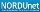 GÉANT
London
Collaborating sites not yetconnected to LHCONE
RNP/IPĔ
Brazil
GRNET
Greece
CUDI
Underlined link information indicates link provider, not use
PIC-T1
JGN – SingAREN/NSCC
UNAM
INFN
Bari, Catania,
Frascati, Legnaro,
Milano, Roma1,
Torino
INFN
Pisa, Napoli
CIEMAT-LCG2,UAM-LCG2
Exchange point/regional R&E communication nexusw/ switch providing VLAN connections
Redecomep
HEPLAB xxIoannina
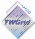 ANSP
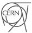 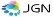 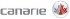 SAMPA
(USP)
CBPF
PNU
HEPGrid(UERJ)
Sites that are 
standalone VRFs
}
UNL
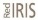 LHC ALICE or LHCb site
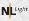 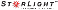 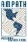 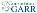 CNAF-T1
LHC Tier 1 ATLAS and CMS
TEIN, Mumbai
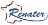 - yellow outline indicates LHC+Belle II site
- Dashed outline indicates distributed site
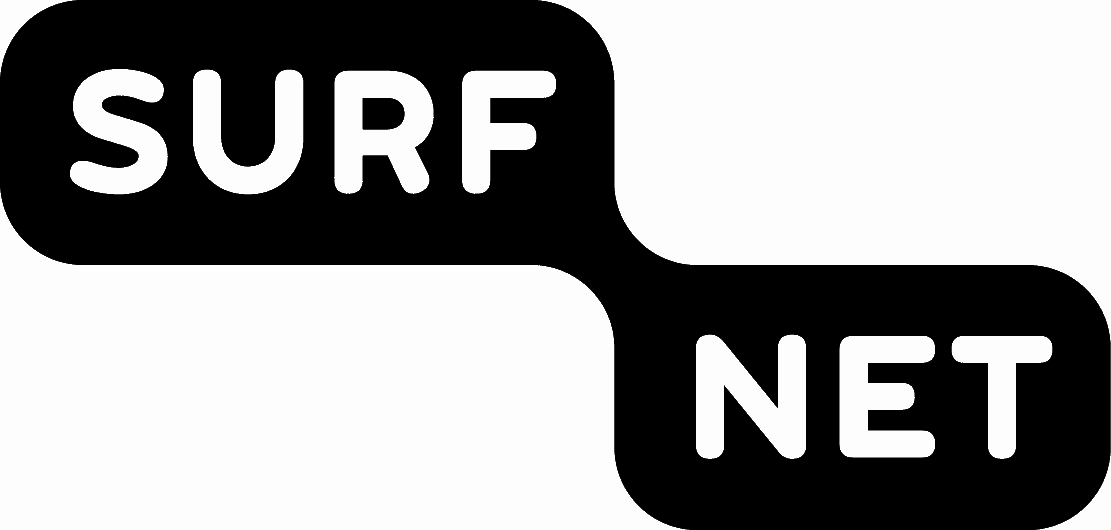 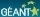 UChi
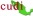 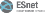 LHC Tier 2/3 ALTAS and CMS
See http://lhcone.net for more detail.
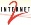 KEK
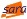 Belle II Tier 1/2
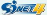 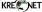 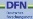 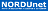 TEIN
PacificWave/
PNWG
LPNHE
LPNHE
APC,LAL
IPNHO
LLR,
CEA-IRFU
CC-IN2P3-T1
CEA-
CNAF-T1
Estimation des besoins LHCOPN
En France, il relie le CERN au CC-IN2P3
Lien crucial pour les utilisateurs
Fiabilité (redondance via le LHCONE)
Plus besoin de redondance optique
Demande passage très rapidement à 40G 
Fourniture pour fin septembre 2018, le lien pourra évoluer à 80G
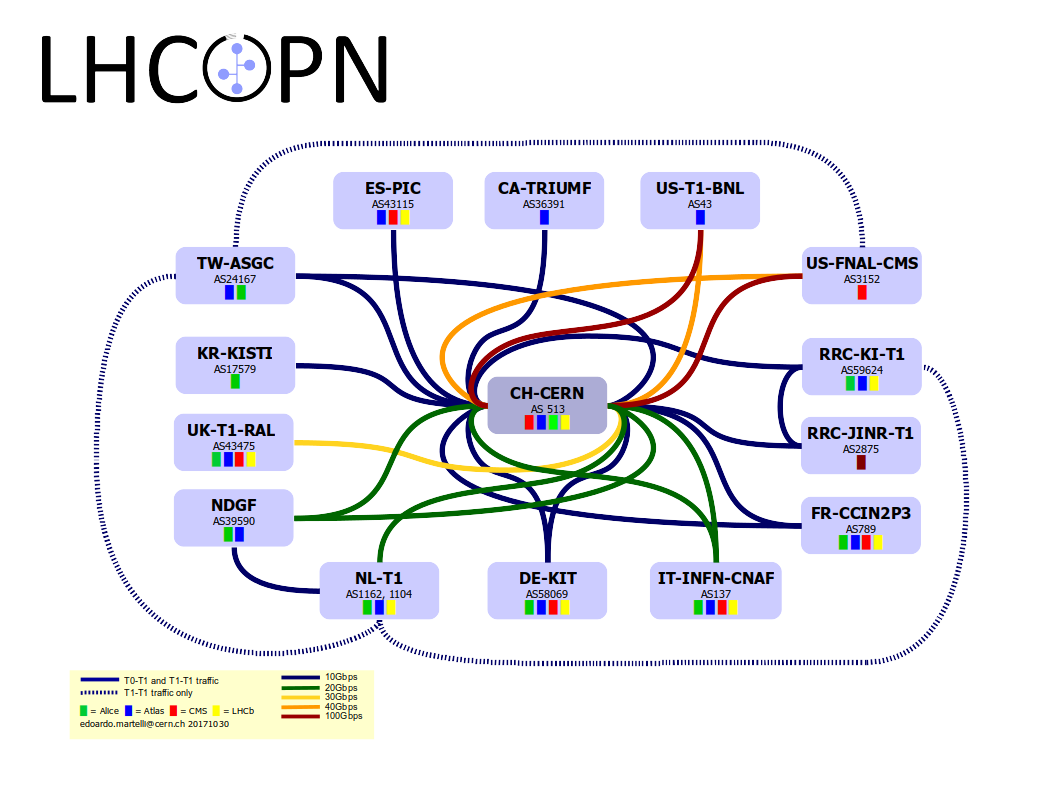 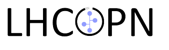 4
Estimation des besoins des connections LHCONE des laboratoires IN2P3 et CEA 2018/04/11
5
Nouvelle architecture
Chaque site sera relié par 2 liens optiques entre le site et le NR de Paris1 et le NR de Lyon1

Pour la partie « niveau 3 », les équipes étudient de nouvelles solutions 
Pas de solution décidée à l’heure actuelle
6
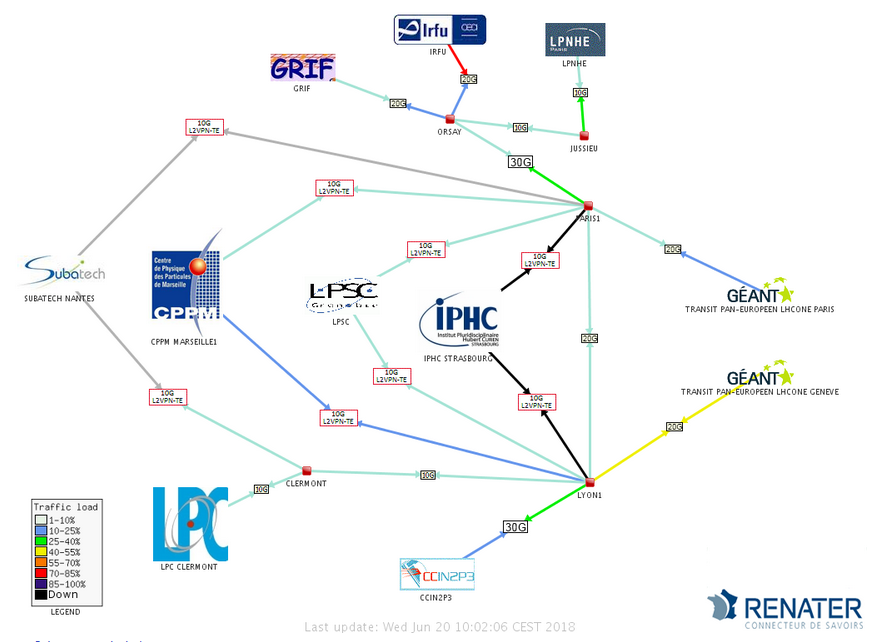 7
Plateau de Saclay
Les déploiements LHCONE sont indépendants du déploiement d’UPSaclay
À l’exception de la fourniture de fibre

Difficulté pour l’expression des besoins

Si un laboratoire subit une coupure de ses 2*liens de raccordement aux mTera R6, le trafic LHCONE se déversera dans le canal IP généraliste
8
LHCONE : RACCORDEMENT DIRECT AUX mTera RENATER-6
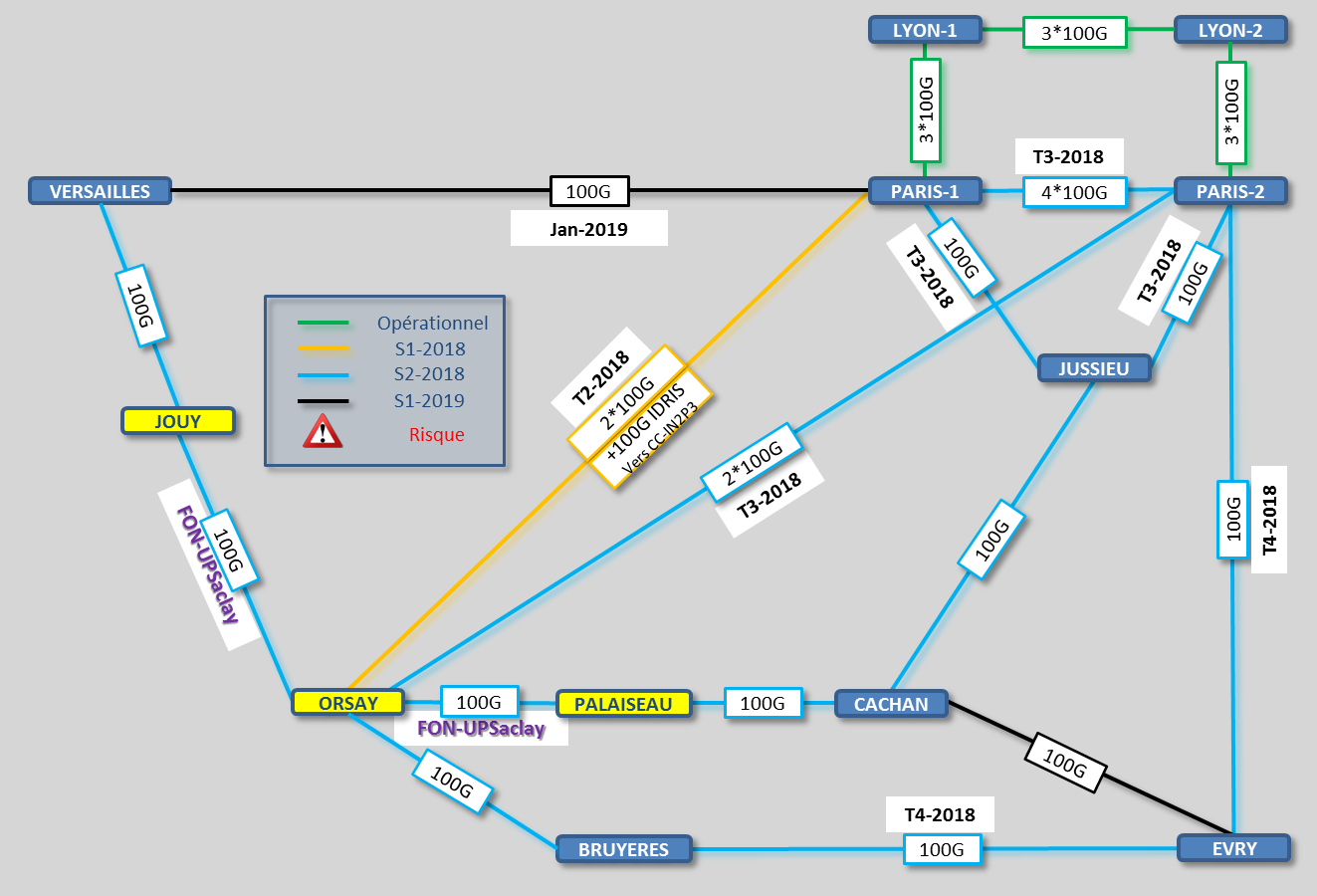 FAISABILITE OPTIQUE : la répartition des points d’accroche des raccordements 
[LABORATOIRES <-> mTera] a été ajustée  par la maitrise d’œuvre de l’infrastructure passive UPSaclay  : accroche IRFU sur PALAISEAU et non JOUY
(25/04/18-PETC)
100G
IRFU
Saclay
4,4kms
100G
3,5kms
100G
Intra-site
100G
3,5kms
LAL
UpSud
100G
3kms
100G
Intra-site
LLR
Palaiseau
NB : distances à vol d’oiseau
9
Planning